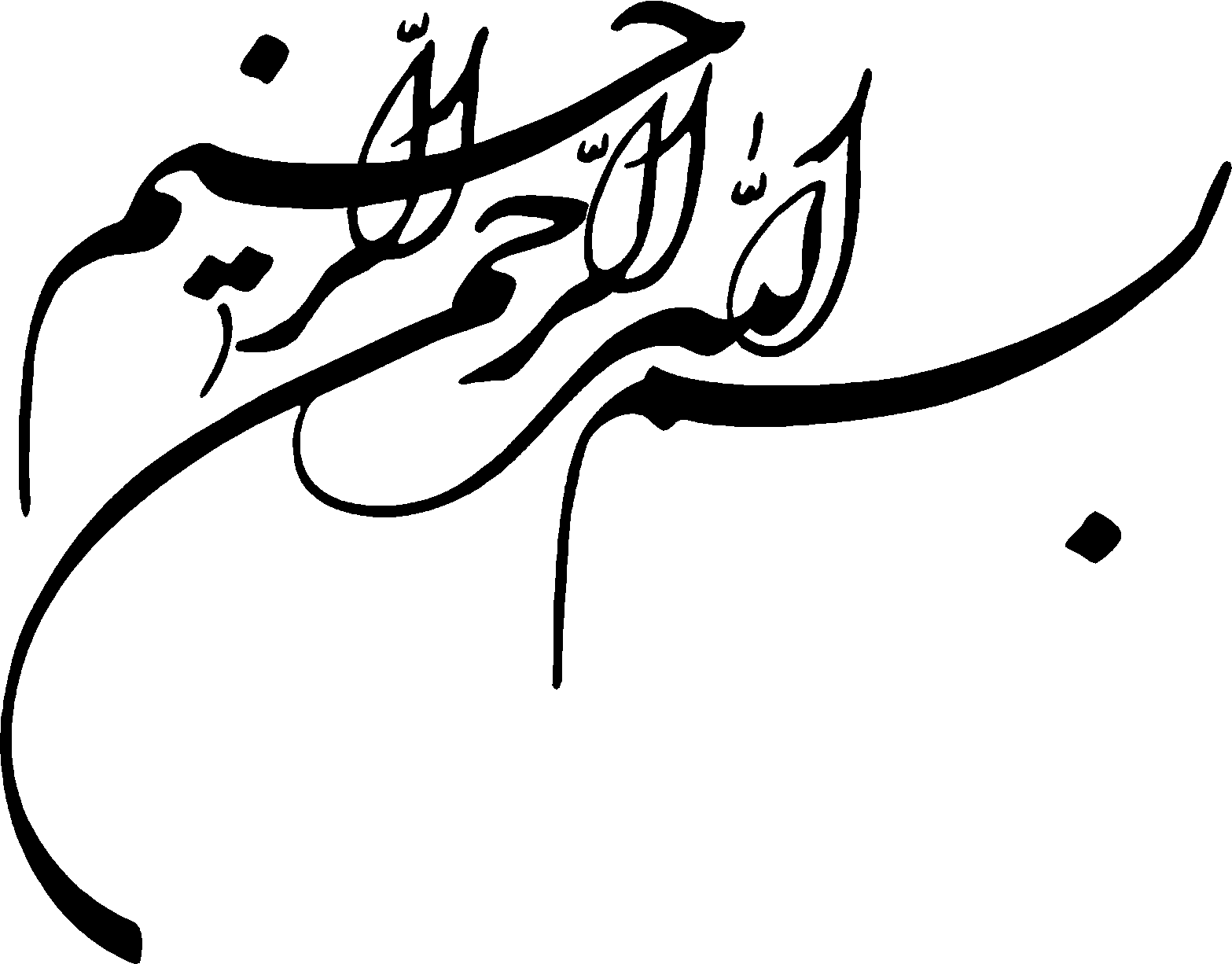 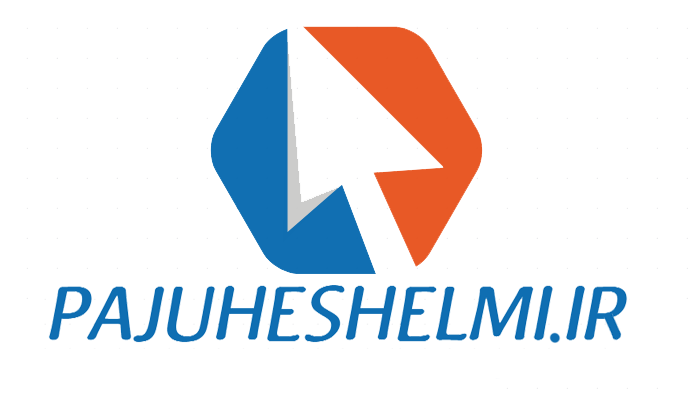 تئوری حسابداری 1 – دکتر ساسان مهرانی        مقطع: کارشناسی ارشد
فصل چهارم:       چارچوب نظری گزارشگری مالی
مقدمه:
اولین نهادی که تاثیرزیادی در زمینه ایجاد یک چارچوب تئوریک برای حسابداری داشت  ̨ هیات اصول حسابداری بود که اقدام به برگزیدن رویکردی نمود که رویکرد بدیهیات و اصول نام گرفت.
بعدها نیزتوسط نهادهای دانشگاهی و حرفه ای و قانون گذار رویکردی تحت عنوان اهداف استانداردها پدید آمد.
رویکردهای تئوریک در تدوین رویه های حسابداری:
در رویکرد بدیهیات و اصول پس از مشخص کردن اهداف صورت های مالی ̨  به تدوین  فرضیات بدیهی اقدام میشود سپس با بهره گیری از قیاس ̨  اصول ودر نهایت رویه های حسابداری استنتاج میشود.
رویکرد اهداف – استانداردها که پس از تدوین یک سری اهداف برای صورت های مالی که مهم ترین آن نیاز اطلاعاتی استفاده کنندگان است با بهره گیری از این اهداف اقدام به تدوین استانداردهای حسابداری کرد.
رویکرد بدیهیات – اصول :
فرضیات بدیهی به عنوان مفروضات بنیادینی هستند که متاثر از عوامل محیطی و اقتصادی و سیاسی و نیز رسوم و دیدگاه های زیر بنایی جامعه میباشند.
در واقع این رویکردها: درتلاش برای رسیدن به سود حقیقی است که رویکرد اندازه گیری ارزش های جاری را به عنوان روش مناسب برای رسیدن به این هدف میداند.
اهداف صورت های مالی:
صورت های مالی برای تامین نیازهای 3 گروه شامل شرکت ها و استفاده کنندگان از صورت های مالی و حرفه حسابداری تهیه میشود.
 شرکت ها با اهمیت ترین گروه هستند که فرایند تهیه و ارائه صورت های مالی را به عهده دارند و از جمله  ذینفعان گزارشگری مالی هستند.
استفاده کنندگان صورت های مالی که فرایند تهیه و تنظیم صورت های مالی تحت تاثیر نیازها و منافع آنهاست.
 حرفه حسابداری که به رویه های عمل حسابداری تاثیر بسزایی دارد .
از طرفی حسابرسان با اظهار نظر خود در مورد صورت های مالی به تایید تهیه آن بر اساس اصول پذیرفته شده حسابداری می پردازند.
اما صورت های مالی ممکن است که نیازهای این 3 گروه را به طورهمزمان نتواند تامین کند به همین دلیل 3 رویکرد سازمان گرا و حرفه گرا و استفاده کننده گرا مطرح میشود.
 سازمان گرا: تمرکز بر افشای اطلاعاتی دارد که شرکت آمادگی افشای آن را دارد.
 حرفه گرا: فرض میشود که حرفه توان اندازه گیری و تایید اطلاعات را دارد و از طرق مختلف خدماتی را برای شرکت فراهم مینماید.
 استفاده کننده گرا : شامل اطلاعات سودمندی است که برای تصمیم گیری استفاده کنندگان مفید است و نیز اغلب برای تعیین هدف صورت های مالی مورد استفاده قرار میگیرد.
فرضیات بدیهی حسابداری :
جملاتی که بدون نیاز به اثبات دارند و ترسیم گر محیط های اقتصادی و سیاسی و اجتماعی و قانونی میباشند که حسابداری در آن فعالیت میکنند. وشامل موارد زیر است:
1
2
3
4
1. فرض شخصیت حسابداری:
در حسابداری فعالیت های سازمان به طور جداگانه و متمایز از مالکان  آن اندازه گیری میشود که با 2 نگرش متفاوت میتوان آن را تعریف کرد. 

  نگرش اول که شخصیت حسابداری با تمرکز بر ماهیت رویدادهای اقتصادی تعریف میشود.
   نگرش دوم نیز شخصیت حسابداری را با در نظر گرفتن منافع اقتصادی استفاده کنندگان تعریف میکند و نیز حدود شخصیت حسابداری را به فعالیت های محیطی و مسئولیت های اجتماعی گسترش میدهد.
و نیز میتوان با 2 موضوع این شخصیت را تعریف کرد که :
برحسب روابط میان اجزای آن (صورت های مالی تلفیقی)
بر حسب روابط میان شخصیت حسابداری و مالکان آن (حساب حقوق مالکان)
2.فرض تداوم فعالیت:
با توجه به این فرض اگر شواهد مغایری وجود نداشته باشد شرکت به طور نامحدود به حیات خود ادامه میدهد که با این فرض میتوان به براورد انتظارات از آینده شرکت پرداخت.(محاسبه استهلاک دارایی های ثابت مشهود) 
استرلینگ منطقا این فرض را رد میکند زیرا این فرض باید به قدری باشد که تعهدات فعلی واحد تجاری را ادا شود اما تا زمانی که این تعهدات انجام شود تعهدات جدیدی جایگزین آن ها میشود که شاید یکی از پیامدهای عمر نامحدود همین است 
چمبرز معتقد است که شرکت به عنوان یک واحد اقتصادی تصور میشود که به صورت دایم در وضع تصفیه اختیاری است.
3.فرض دوره زمانی:
نتایج واقعی عملیات یک واحد تجاری را تنها در زمان تصفیه یعنی خاتمه عملیات آن میتوان تعیین کرد. ازطرفی میتوان عمر واحد تجاری را به دوره های مساوی تقسیم کرد که هر دوره را دوره حسابداری می نامند. 

 این فرض توسط نهادهای قانون گذار و ...الزامی بوده وشرکت ها موظف اند برای فراهم کردن اطلاعات سودمند برای سرمایه گزاران و پرداخت مالیات سالانه ̨ گزارش های مالی را به صورت ادواری تهیه میکنند . 

 بر طبق این فرض است که حسابداری تعهدی و اصل شناخت درآمدها و اصل تطابق در سیستم حسابداری بهای تاریخی پدید آمده است.
4.فرض واحد پولی
برطبق این فرض حسابداری یک واحد سنجش و اندازه گیری و گزارش دهی است که فعالیت های واحد تجاری در صورت های مالی بر حسب واحد پول اندازه گیری و گزارش میشود. که دو محدودیت برای حسابداری ایجاد میکند :
اطلاعات حسابداری که پولی و کمی هستند فقط در گزارش ها بیان میشوند.

فرض ثبات واحد پولی است که در دوره های تورمی در اقتصاد به چالش کشیده میشود.
اصول حسابداری:
دستورالعمل های روشن تر و مشخص تر که جنبه اجرایی و کاربردی دارند.
برطبق بیانیه هیات اصول حسابداری :

اصول فرا گیر از لحاظ تعداد محدود میباشند ولی دارای ماهیت اساسی هستند و مشخص کننده رویکرد اصلی مورد انتخاب حسابداران در شناسایی و اندازه گیری رویدادهایی که بر وضعیت مالی و نتایج عملیات شرکت ها اثر میگذارند. 

اصول حسابداری شامل موارد زیر میباشد:
اصول ورودی: که به قواعد کلی میپردازد که برای تهیه صورت های مالی و محتوا آن ها و افشا اطلاعات مکمل مورد نیاز است.
 اصول خروجی: به نتایج صورت های مالی یا قابلیت مقایسه آنها میپردازد و نیز برای تهیه کنندگان و استفاده کنندگان اطلاعات میباشد.
جدول مفاهیم اصلی زیر بنایی بهای تاریخی
اصول ورودی- قواعد کلی و زیر بنایی:
1.اصل شناخت:
متضمن مشخص کردن عنوان و مبلغ پولی یک عنصر و احتساب آن مبلغ در جمع اقلام صورت های مالی است . ضوابط شناخت یک قلم شامل موارد زیر است :
قلم با یکی از عناصرحسابداری منطبق باشد.
قابلیت اندازه گیری آن بر حسب واحد پول.
اطلاعات آن از دو خصوصیت کیفی مربوط بودن و قابلیت اعتماد بر خوردار باشد.  
باتوجه به چارچوب نظری FASB شناخت درآمد دارای 2 معیار میباشد : 
دارایی های که در نتیجه کسب درامد قرار است دریافت شود باید قابل تحقق باشد. 
فرآیند کسب عایدات باید تکمیل شده باشد
2. اصل تطابق :
بر طبق این اصل هزینه های انجام شده در راستای درآمد باید به حساب دوره ای که درامد در آن دوره تحصیل شده است منظور گردد. 
بنابراین شناخت هزینه ها تابعی از درآمد میباشد . البته شناخت هزینه ها به یکی از روش های زیر انجام می گیرد:
 علت و معلولی (هزینه کمیسیون) 
تخصیص سیستماتیک ( هزینه استهلاک) 
شناخت بلا درنگ هزینه ها (هزینه تبلیغات)
اصول ورودی – محدود کننده:
1.اصل محافظه کاری:
این اصل محدود کننده برای ارائه اطلاعات مربوط و قابل اتکا است و به دلیل نفوذ قابل ملاحظه آن ̨ اصل عمده حسابداری می نامند. وعلت اصلی شکل گیری این اصل در واقع وجود عدم اطمینان در محیط حسابداری درباره وقایع آتی است. 
محافظه کاری شامل 2 بخش میشود:  
محافظه کاری مشروط: که دارای دیدگاه سود و زیانی وگذشته نگر است که با هدف حفظ حقوق ذی نفعان در مقابل سویه های رفتاری مدیران در بیش نمایی خالص دارایی ها و سود است . 
محافظه کاری غیر مشروط : دارای دیدگاه ترازنامه ای و آینده نگر است که بدون توجه به شواهد مبنی بر وقوع زیان یا کاهش ارزش دارایی ها ̨ در ثبت وقایع محافظه کارانه عمل مینماید.
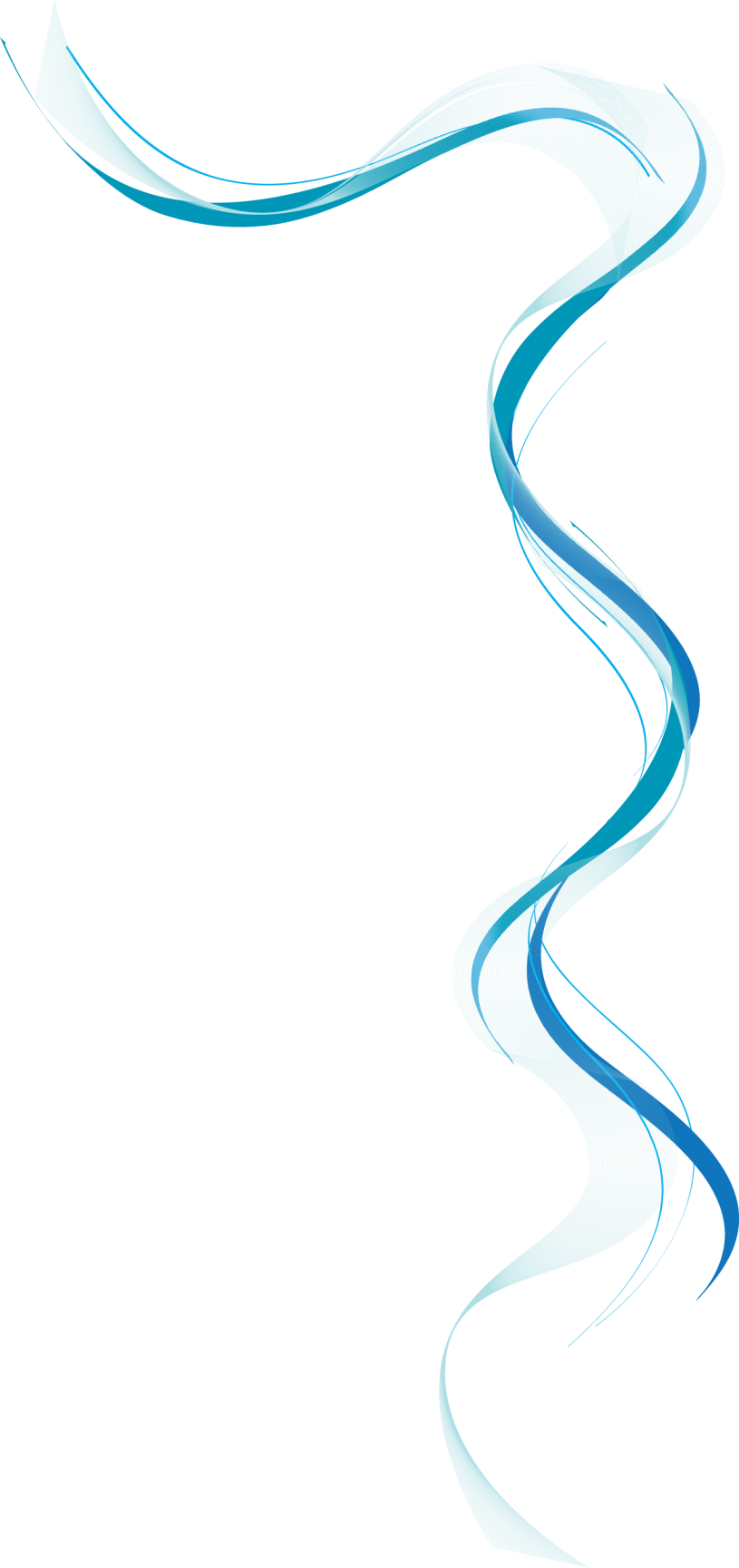 2. اصل اهمیت :
به مهم بودن یک قلم برای استفاده کنندگان برحسب مربوط بودن آن در ارزیابی ویا تصمیم گیری اشاره دارد که 2 شاخص برای آن مطرح شده است: 
روش مبتنی بر اندازه
روش مبتنی بر شاخص تغییر معروف ( تاثیر یکی از اقلام بر روند یا تغییرات بین دو دوره حسابداری)
3. اصل عینیت:
درگذشته کیفیت شواهد زیر بنایی مبادلات بوده که نهایتا خلاصه شده ودر قالب صورتهای مالی ارائه شده است . 
ایجیری و جائدیک بدین گونه بیان کرده اند که میزان توافق بین اندازه گیران در شرایطی که گروهی مشخص از اندازه گیران  که دارای ابزار مشابهی هستند̨  خاصه معینی از یک شی را اندازه میگیرند. 
سویه:  سودمندی مقادیر اندازه گیری شده میباشد.  که برآیند عینیت و سویه شاخصی برای قابلیت اتکای اطلاعات میباشد.
4.اصل افشا :
اطلاعات حسابداری باید به صورت مناسب و مطلوب و کامل افشا شود به گونه ای که  صورت های مالی تصویری دقیق از رویدادهای اقتصادی منعکس نماید و این اطلاعات برای سرمایه گذاران مفید واقع شود.
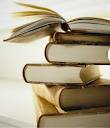 اصول خروجی :
1. قابلیت مقایسه:
اغلب با عنوان حسابداری یکسان برای رویداد های مشابه تعریف میشود که بتوان وضعیت مالی یک شرکت را با خودش طی چند دوره یا از طریق مقایسه با شرکت های دیگر ارزیابی کرد.
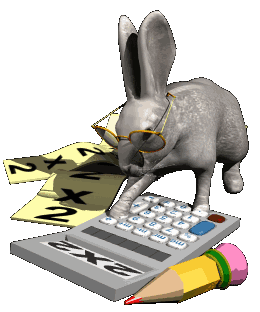 2. یکنواختی :
برای رویدادهای مشابه باید رویه های یکسانی اعمال نمود که در واقع قابلیت مقایسه به سطح یکنواختی در صورت های مالی مربوط میشود . یکنواختی شامل موارد زیر میباشد : 
یکنواختی مطلق : برای رخدادهایی با محتوای متفاوت تنها باید از یک رویه مشخص استفاده نمود.(مخارج تحقیق و توسعه) 
یکنواختی محدود: باید شرایط مربوط به رویدادهای مالی را در نظر گرفت که منظور از شرایط کلی  که انتظار میرود زمان وقوع جریان نقدی را تحت تاثیر قرار دهد.(حسابداری اجاره ها) 

از طرفی زمانی که هیچ درجه ای از یکنواختی اعمال نشد شرکت در انتخاب رویه های حسابداری انعطاف پذیر است .( روش های گونا گون محاسبه استهلاک)
اعتقاد طرفداران یکنواختی: 
 کاربرد رویه های مختلف حسابداری̨  قابلیت مقایسه را کاهش میدهد.  
 آزادی مدیریت در انتخاب روش های حسابداری باعث دستکاری اطلاعات گزارشی میشود. 
 وجود یکنواختی باعث افزایش اعتماد به گزارشگری مالی میشود.
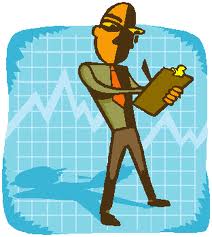 طرفداران انعطاف پذیری معتقدند: 
کاربرد روش های مشابه باعث نادیده گرفتن تفاوت های مهم در حالات های گوناگون میشود. 
اعمال هرچه بیشتر یکنواختی و نادیده گرفتن تفاوت ها ̨ قابلیت مقایسه صورت های مالی را کاهش میدهد. 
عدم انعطاف در قرار دادهای نمایندگی منجربه افزایش هزینه های نمایندگی میشود.
3. ثبات رویه :
استفاده از روش های حسابداری مشابه توسط یک شرکت در دوره های زمانی متوالی اشاره دارد .  
 این رویه زمانی که پیش بینی ها بر پایه صورت های مالی بیش از یک دوره زمانی باشد  ضروری است.  و در واقع شکل گسترده تری از یکنواختی است.
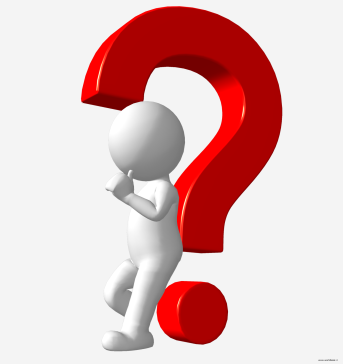 برداشت های نادرست درباره اصول حسابداری :  
حسابداری به عنوان یک پدیده اجتماعی با امور انسانی و شرایط طبیعی سر و کار دارد . در نتیجه ارائه تعریفی یکپارچه از اصول عمومی پذیرفته شده حسابداری بسیار مشکل است .  
هدف از بیان این مطلب̨  تاکید بر این موضوع است که  اصول حسابداری چیزی جز مجموعه ای از  رویه های عمل نمیباشد که به عنوان یک راهنما در اختیار حسابداران قرار گرفته اند. میتوان به اصول حسابداری به عنوان یک ابزار نزد حسابداران  نگریست. ابزاری که ممکن است در گذر زمان و جاهت خود را از دست داده و ابزار جدیدی جایگزین آن شود.
حرکت به سمت رویکرد اهداف – استانداردها :
اطلاعات حسابداری توسط افراد مختلفی مورد استفاده قرار میگیرد به نحوی که بدون توجه به نیازهای  اطلاعاتی این افراد ̨  رشته و حرفه حسابداری جایگاهی نخواهد داشت .  
ویلیام واتر معتقد است حسابداری باید به جای مشخص کردن فرضیات بدیهی ̨ ابتدا اهداف صورت های مالی  را مشخص کند و سپس با توجه به اهداف نسبت به ساخت و ایجاد تئوری  گام  بردارد.  در نگاه وی تعیین اهداف صورت های مالی در وضع رویه های حسابداری از اهمیت فوق العاده ای برخوردار است .
به طور کلی در وضع رویه های حسابداری باید نیازهای اطلاعاتی استفاده کنندگان از صورت های مالی ̨ پیامدهای اقتصادی و شرایط سیاسی ناشی از وضع رویه های حسابداری ̨  مد نظرقرار میگیرد. 
مضاف بر اینکه حسابداری به عنوان یک دانش اجتماعی تلقی شده و تا حدودی به کارگیری روش های خاص علوم طبیعی برای این حوزه از دانش ̨  مناسب به نظر نمی رسد. باید به این موضوع دقت داشت که حسابداری مانند بسیاری از موضوعات مورد بررسی در علوم طبیعی ̨  ماهیتی ایستا نداشته ودر گذر زمان تغییر خواهد کرد.
حسابداری بر خلاف علوم طبیعی ̨ در بستر جامعه و در روابط اجتماعی شکل میگیرد و نیز وجود حسابداری و حسابداران در گروه وجود تقاضا برای حسابداری است . 
به این ترتیب حسابداری یک خدمت تلقی میشود و بهتر است که نگرشی عملگرایانه در تدوین تئوری حسابداری به کار گرفت تا در آن نیازهای استفاده کنندگان لحاظ شود. که با توجه به این موضوع  بیانیه ها در امریکا مطرح گردید.
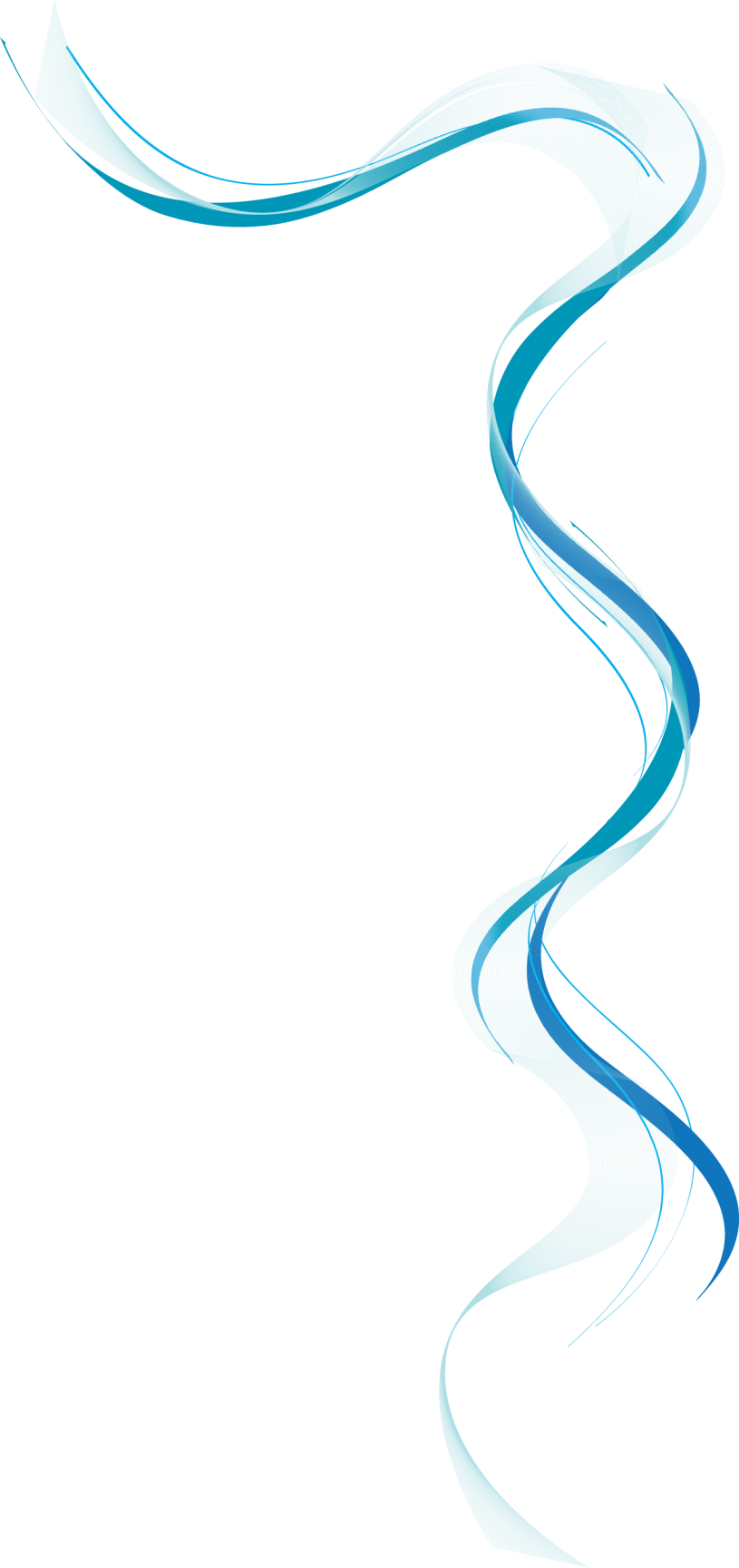 بیانیه های منتشر شده توسط نهادهای
 استاندارد گذار در آمریکا
[Speaker Notes: e]
بیانیه ای در مورد تئوری حسابداری(ASOBAT (:
این بیانیه حسابداری را به عنوان " فرآیند شناسایی̨   اندازه گیری و مخابره اطلاعات اقتصادی که امکان انجام قضاوت ها و اتخاذ تصمیمات توسط استفاده کنندگان این اطلاعات را فرآهم آورد" ̨ تعریف کرد. 

همچنین حسابداری" مجموعه ای منسجم از اصول فرضی   نظری و عملی که چارچوبی کلی است که در یک رشته خاص میتوان به آن مراجعه کرد.” 

دراین تعاریف مهم ترین ویژگی آن ایجاد یک چارچوب سودمند برای برای محققان میباشد که در آن رشته حسابداری متناسب با نیازهای جامعه بسط خواهد یافت .
اهداف مورد نظر ASOBAT در گزارشگری مالی :
تصمیم گیری در رابطه با استفاده ازمنابع محدود (شامل شناسایی زمینه های حساس تصمیم گیری و تعیین اهداف و مقاصد) 
هدایت و کنترل منابع انسانی و فیزیکی سازمان به شکل موثر 
حفظ منابع و گزارش در زمینه ایفای وظیفه امانت داری در قبال آن ها 
تسهیل ایفای وظایف و کنترل های اجتماعی
رهنمودهایی برای مخابره اطلاعات حسابداری
مناسب بودن برای استفاده مورد انتظار 
افشا روابط مهم 
شمول اطلاعات محیطی 
یکنواختی رویه های عمل در درون واحد تجاری و میان آن ها 
ثبات رویه های عمل در طول زمان
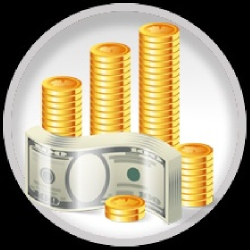 بیانیه شماره 4 از هیات اصول حسابداری (APB4) :
هدف از ارائه این بیانیه ̨ ارائه مفاهیم اساسی گزارشگری مالی بود تا از این مفاهیم به عنوان بنیانی  برای اظهار نظرها استفاده شود . 
در این بیانیه نیز تعریف حسابداری و رویکرد توجه به استفاده کنندگان مورد توجه قرار گرفت .  که استفاده کنندگان به دو دسته فراد دارای منافع مستقیم و غیر مستقیم در واحد تجاری طبقه بندی میشوند. 
این بیانیه در زمینه ادبیات تئوریک حسابداری تحفه با ارزشی تلقی میشود.
نکته با اهمیت در این بیانیه این است که استفاده کنندگان صورت های  مالی باید آگاه بوده و با ویژگی ها و محدودیت های صورت های مالی آشنا باشند. 
اما یکی از مشکلات این بیانیه  تعریف عناصر صورت های مالی همچون داراییها ̨  بدهی ها̨  حقوق مالکان ̨  درآمد ها وهزینه ها بود که بر طبق آن تمامی  این عناصر باید مطابق با اصول عمومی پذیرفته شده  حسابداری شناسایی و اندازه گیری شوند.
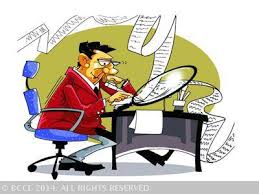 گزارش کمیته تروبلاد:
این کمیته در سال1971 توسط AICPA (انجمن حسابداران رسمی آمریکا) تشکیل شد درست همزمان که هیات اصول حسابداری زیر انتقادات شدیدی بود.
  مسئولیت این کمیته این بود که با استفاده از بیانیه شماره 4 هیات اصول حسابداری  به اصلاح و بهبود اهداف صورت های مالی ̨ به عنوان بخشی از یک ساختار ابر تئوریک بپردازند.  
این گزارش در نهایت 12 هدف برای حسابداری برشمرد که علاوه بر این اهداف  این گزارش فصل کوتاهی  تحت  عنوان  خصوصیات  کیفی گزارشگری داشت که عمدتا بر پایه استانداردها و رهنمودهای ASOBAT  (تئوری بنیادین حسابداری) و اهداف کیفی  شماره 4 است .
گزارش ترویلاد رویکردی استفاده کننده گرا دارد . به این مفهوم که با وجود گروه های مختلف همچون شرکت ها و حرفه ̨ تمرکز خود را برتامین اهداف استفاده کنندگان قرار داده است . 
سیرت و ایجیری در تحقیقات  خود به بررسی مشکلات گزارش تروبلاد پرداخته اند . که در این مطالعه از 3 گروه به عنوان ذینفعان اطلاعاتی سازمان یاد شده است.
 سازمان و استفاده کنندگان و حرفه حسابداری گروه های میباشند که نیازها و الزامات اطلاعاتی متفاوتی داشته حسابداری به طور همزمان نمیتواند این نیازها و الزامات را فراهم نماید.
بیانیه ای در مورد تئوری حسابداری و پذیرش تئوری (SATTA)
پیام اصلی این است که چرا در حال حاضر نمیتوان  به یک نتیجه گیری  مشخص در قبال تئوری حسابداری دست یافت ̨  به این مفهوم که چرا نمیتوان یک سیستم مشخص ارزشیابی را از سایر سیستمها برتر دانست . 
که این بیانیه مشکل اصلی را تنوع استفاده کنندگان برحسب تصمیم ها و همچنین  نیاز های اطلاعاتی  متفاوتشان  میداند .
این بیانیه در زمینه ادبیات تئوریک حسابداری تحفه  با ارزشی تلقی میشود که نمیتوان به سادگی نتایج آن را زیر سوال برد .  در واقع SATTA کوششی در به تصور کشیدن وضعیت حسابداری اواخر دهه 1970 در امریکا بود .  که نکته جالب توجه این است که این بیانیه همزمان با پروژه تدوین چارچوب نظری گزارشگری مالی آغاز شده و نظر افراد برجسته دانشگاهی در آن لحاظ شده بود.
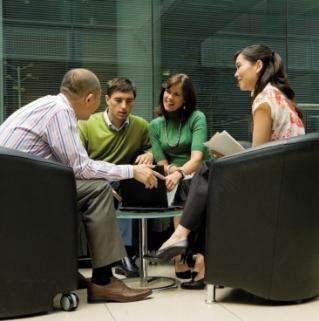 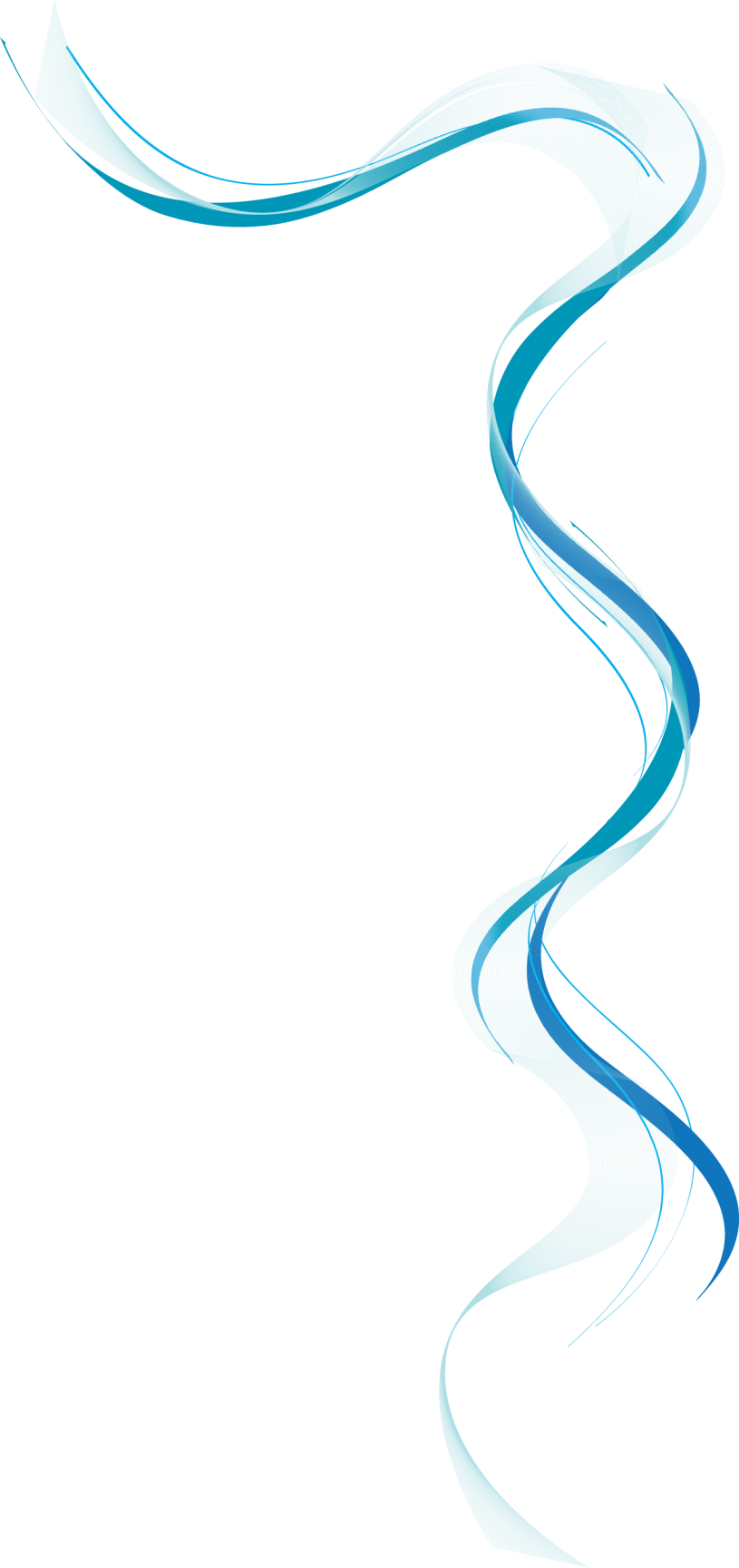 اهداف استفاده کنندگان :
این اهداف در قالب اهداف اولیه و ثانویه طبقه بندی میشوند.  دو حیطه عمده برای ارائه اطلاعات گسترده برای استفاده کنندگان مطرح میشود که شامل موارد زیر است: 
اولین حیطه را تحت عنوان هدف توانایی پیش بینی میشناسند . 
دومین حیطه مفهومی توسعه یافته از مباشرت میباشد که حسابدهی نام دارد .
توانایی پیش بینی  :
سودمندی اطلاعات حسابداری به عنوان ابزاری برای پیش بینی متغیرهای آینده در بافت بازارسرمایه ای  که به شکل عمده کارا به حساب می آید(یعنی اطلاعات جدید به سرعت در قیمت های اوراق بهادار منعکس میشود) 
تحقیقات اولیه تلاش نمودند تا از اطلاعات حسابداری برای پیش بینی متغیرهای آتی استفاده کنند . برای مثال یک گرو از مطالعات کوشیدند تا سود آتی را برمبنای اعداد سود حال و گذشته پیش بینی کنند که یکی از اهداف آن دستیابی به شواهدی پیرامون آن بود که  از بین سود بهای تاریخی  ̨  سود تعدیل شده برحسب تغیرات سطح عمومی قیمت ها و سود ارزش جاری ̨  کدامیک بهتر میتوانند خود را پیش بینی کنند. 
نتایج حاصله به این دلیل بود که سود بهای تاریخی  حداقل نسبت به دو روش دیگر بهتر میتواند  خود را پیش بینی کند.
حسابدهی :
اشاره به مفهومی گسترده تر نسبت به واژه مباشرت  که عمدتا مربوط به حفاظت  از دارایی هاست استفاده میکنیم.  که این مفهوم را ایجیری بدین گونه تداعی میکند ”مسئولیت  مدیریت در قبال  گزارش در مورد رسیدن به اهداف ̨ آن هم به شکلی که از منابع واحد تجاری به شکل کارا و اثر بخش استفاده شود. 
حسابدهی رفته رفته توجه بیشتری را به عنوان یک جانشین احتمالی برای هدف توانایی پیش بینی به خود جلب میکند .  ایجیری خواستار یک چارچوب نظری مبتنی بر حسابدهی شده است. عینیت و قابلیت تایید اجزای مهم چنین چارچوبی خواهند بود .  
در این زمینه ویلیامز و پالوت بر نیاز به انصاف تاکید کرده اند . ویلیامز تاکید میکند که حسابدهی مربوط به تساوی میان گروه های رقیب و ادعاهای موجود نسبت به توزیع سود و ثروت ̨ که هر دوی این ها به انصاف مربوط میشود . 
اما رویکرد سودمندی در تصمیم گیری چنین دغدغه هایی را ندارد .
به اعتقاد پالوت دو مفهوم از انصاف وجود دارد : 
 رویکرد فرد گرایانه (به حقوق – قرار دادها- تلاشها و مشارکت های افراد مربوط میباشد.) 
 رویکرد جمعی (بیشتر بر پایه برابری و نیاز است .)  
به هر حال مسئله اهداف برای تدوین کنندگان استاندارد اهمیت حیاتی دارد.
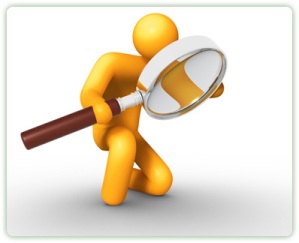 اهداف ثانویه :
یکی از این اهداف برگزیدن معیاری است که برای اندازه گیری حفظ سرمایه ̨ که اطلاعاتی درباره مقدار سود سهامی که میتوان در طول دوره̨ بدون برگرداندن سرمایه به سهامداران به آنها پرداخت را در اختیار میگذارد . 
هدف احتمالی دیگر قابلیت انطباق است که این هدف به اندازه گیری کل نقدینگی موجود در واحد تجاری مربوط است . قابلیت انطباق از طریق اختلاف میان ارزش خروجی دارایی های واحد تجاری و بدهی های آن اندازه گیری میشود.
چارچوب نظری گزارشگری مالی :
در حسابداری میتواند به عنوان یک تئوری سازمان یافته حسابداری تلقی میشود . این چارچوب در سطوح بالای خود ̨اهداف و حیطه گزارشگری مالی را بیان داشته و در سطوح بعدی به تشریح مفاهیم اساسی همچون خصوصیات کیفی اطلاعات مالی (همچون قابلیت اتکا ̨ مربوط بودن و....) ̨ عناصر اصلی صورت های مالی (دارایی و  بدهی و...) وتعریف این عناصر میپردازد.   
در سطوح پایین این چارچوب تئوریک ̨ اصول و قواعد شناخت و اندازه گیری و اجزای اصلی اطلاعات صورت های مالی به چشم میخورد.
FASB(هیات استانداردهای حسابداری مالی) چارچوب نظری را به ترتیب زیر تعریف نمود:
”سیستمی به هم پیوسته از اهداف و مبانی مرتبط به هم میباشد که منجر به شکل گیری استانداردهای یکنواخت شده و ماهیت ̨ کارکرد و محدودیت های حسابداری مالی و صورت های مالی را تجویز مینماید.“ 
که عبارت سیستم به هم پیوسته و یکنواخت نشان میدهد که FASB طرفدار چارچوب تئوریک و مطلق میباشد.  و نیز واژه تجویز نشان دهنده رویکرد دستوری این چارچوب میباشد.  
ماهیت رشته حسابداری و مشکلات این رشته مانع از آن شده تا یک تئوری جامع برای آن تدوین گردد.
نهادهای استاندارد گذار قبل از FASB (همچون CAPوAPB) بدون  بهره گیری از یک مجموعه منسجم از اصول یکنواخت تنها سعی در برخورد موردی با مشکلات حسابداری داشتند.  
به نحوی که نهادهای ناظر و قانون گذار همچون کمیسیون  بورس و اوراق بهادار (که مسئولیت اصلی استاندارد گذاری بر دوش آن هاست ) نارضایتی خود را از این رویه اعلام داشتند .  
وقوع این شرایط منجر شد تا نهادهای قانون گذار در فکر تدوین یک چارچوب نظری یکپارچه فرو روند که نتیجه این تاملات تدوین مجموعه ای از بیانیه ها بود که به چارچوب نظری گزارشگری مالی معروف شد.
بیانیه های مفاهیم حسابداری مالی :
بخش اتمام یافته پروژه چارچوب نظری را تشکیل میدهند. این بیانیه ها تدوین گر اصول عمومی پذیرفته شده حسابداری  نبوده و مشمول تخطی از این اصول نیز نمیباشد. 
البته مزایای مهمی را نیز به همراه دارد : 
این امر باعث میشود که از بحران ناشی از ناکامی احتمالی در ارائه صورت های مالی مطابق با آن ها جلوگیری شود . 
فرآیند رسیدن به یک ساختار تئوریک قابل اجرا و مطلوب را باید فرآیند آهسته و تدریجی دانست که انتظار آزمون و خطا در آن دور از ذهن نیست . 
چارچوب نظری شامل 8 بخش میباشد.
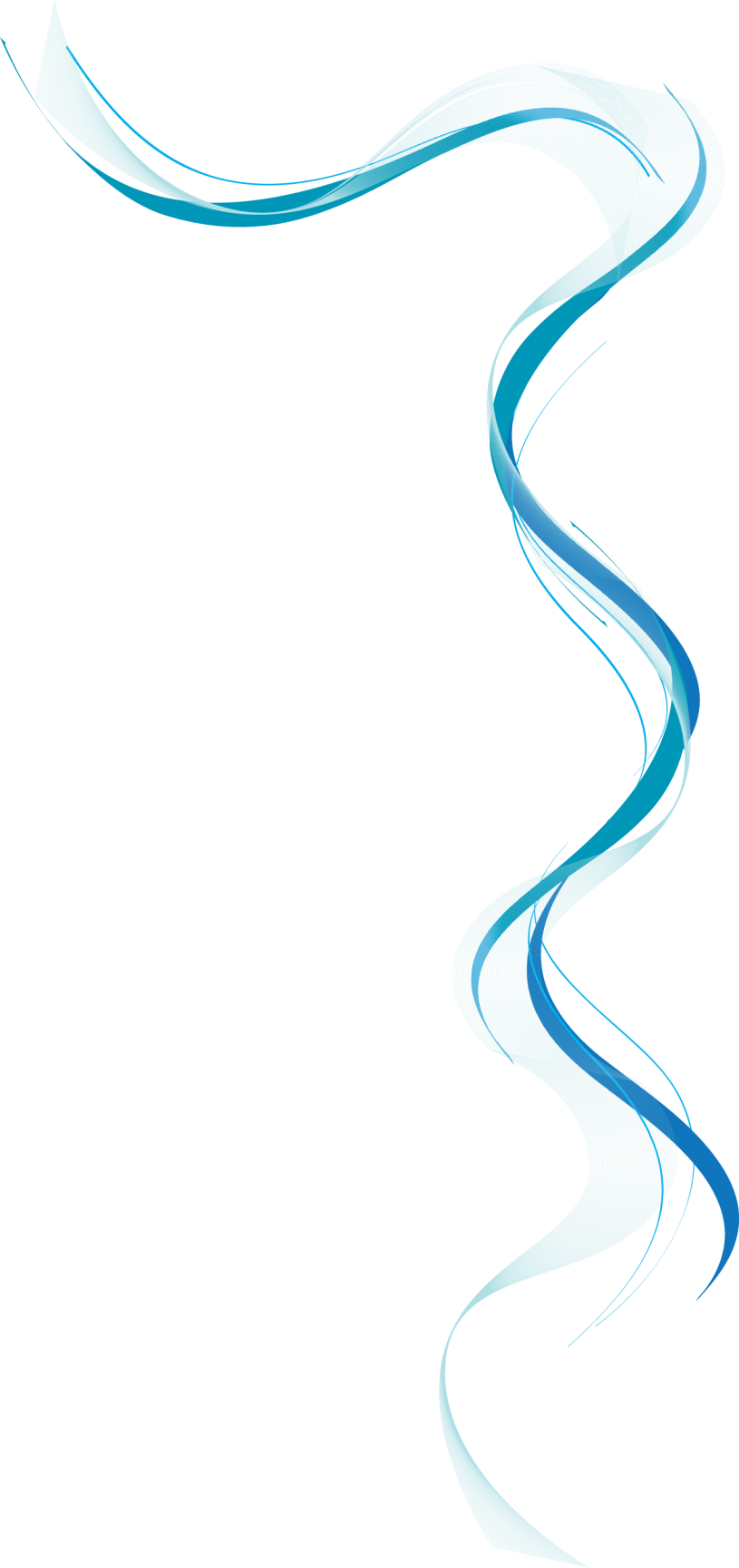 FASB  جدول بیانیه های مفاهیم چارچوب نظری
 گزارشگری مالی
بیانیه مفاهیم شماره 1: اهداف گزارشگری مالی 
برای واحدهای تجاری
بیانیه های همچون APB 4 رویکردی تفسیری به خود گرفته و بر اندازه گیری و گزارشگری ثروت سرمایه گذاران تمرکز نموده اند ̨ دیدگاهی نظیر دیدگاه اقتصاد دانان .  APB 4 هدف اصلی گزارشگری مالی را ارائه اطلاعات مالی قابل اتکا درباره منابع اقتصادی و تعهدات واحد تجاری عنوان میدارد. 
FASB  در حالی که رویکرد ساختاری و تفسیری را رد نکرده است ̨  تاکید اصلی خود را بر رویکرد عملگرایانه معطوف نموده است.
این بیانیه به اهداف گزارشگری مالی واحد های تجاری مربوط میشود که هدف از آن ارائه اطلاعاتی است که برای اتخاذ تصمیمات تجاری و اقتصادی مفید می باشد. 
بیانیه شماره 1 SFACI  همان دیدگاه استفاده کننده گرا در بیانیه های پیشین را دنبال میکند . گرچه این بیانیه ناهمگونی گروه های استفاده کننده برون سازمانی را پذیرفته است اما یک ویژگی مشترک میان تمام استفاده کنندگان برون سازمانی وجود دارد که آن علاقه به پیش بینی مبلغ و زمان بندی و عدم اطمینان  مرتبط با جریان های نقد آتی است .
در نتیجه صورت های مالی جای تامین منافع گروهی خاص می بایست دارای اهدافی عام باشد.
در تعاریف موجود در این بیانیه سرمایه گذاران ̨ اعتبار دهندگان و مشاورین آن ها در میان استفاده کنندگان برون سازمانی مورد تاکید قرار گرفته اند .  
همچنین این گزارش بر این باور است که استفاده کنندگان صورت های مالی در زمینه اطلاعات وگزارشگری مالی دارای دانش و آگاهی هستند که این نگرش انحرافی آشکار از گزارش تروبلاد است که در آن فرض شده بود که توانایی استفاده کنندگان دربهره گیری از گزارش های مالی محدود است.  
یکی از دشواری های تعیین اهداف زمانی است که باید علاوه بر استفاده کنندگان به تهیه کنندگان گزارش مالی و اهداف و نیازهای آن ها توجه کرد.
ایجیری در یک مدل حسابدهی روابط حسابده ̨ حسابگیر و حسابدار را توصیف نموده و نیز بیان میدارد :
”در یک چارچوب مبتنی بر حسابدهی ̨ هدف حسابداری فراهم آوردن یک سیستم منصفانه از جریان اطلاعات بین حسابده و حسابگیر میباشد .  براساس رابطه حسابدهی ̨  حسابگیر حقوق خاصی  برای دانستن  برخی اطلاعات دارد و حسابده دارا ی این حق میباشد تا از اطلاعات محرمانه خود حفاظت نماید .  در چنین جریان اطلاعاتی ̨ مخابره اطلاعات بیشتر ضرورتا منافع هر دو طرف را تامین نمیکند  ̨  زیرا  اطلاعات بیشتر درباره مدیر به نفع  ذینفعان بوده در حالی که ̨  لزوما  منافع  مدیر را تامین نخواهد کرد."
در این بیانیه همچنین بر نقش مباشرتی مدیریت از طریق تاکید بر چگونگی ایفای وظایف و تعهدات مدیریت در قبال مالکان و سایر گروه های علاقمند توجه ویژه ای صورت گرفته است .
در بیانیه مذکور ̨  قضاوت های ارزشی متعددی به چشم می خورد که شامل موارد زیر میباشد: 
 تهیه اطلاعات ̨  بهایی دارد و منافع استفاده ازاطلاعات باید بیش از بهای تولید آن باشد. 
 اطلاعات حسابداری به هیچ وجه تنها منبع اطلاعاتی در مورد شرکت نمی باشد. 
 حسابداری تعهدی در ارزیابی و پیش بینی قدرت سود آوری و جریان های نقدی شرکت از سودمندی فوق العاده ای برخوردار است . 
 اطلاعات ارائه شده باید سودمند باشند اما به هر حال استفاده کنندگان ̨ پیش بینی ها و ارزیابی های خود را انجام خواهند داد.
مساله بنیادین تئوری حسابداری :
یکی از چالش برانگیزترین مسایلی که در حسابداری مطرح بوده ̨ تدوین استاندارد هایی است که همزمان بتواند اطلاعاتی در خصوص عملکرد مدیران فراهم کرده و برای تصمیمات سرمایه گذاران نیزمفید باشد.   
منافع سرمایه گذاران به وسیله اطلاعاتی فراهم می آید که در تصمیمات سرمایه گذاری مفید واقع میشود. 
اگر بتوان از معیارارزش منصفانه برای اندازه گیری دارایی ها و بدهی ها در ترازنامه استفاده کرد میتوان اطلاعات مفیدی دراختیارسرمایه گذاران قرار دارد .
منافع مدیریت به وسیله اطلاعاتی تامین میشود که نشانگر عملکرد وی در اداره شرکت بوده و در این خصوص  آگاهی دهندگی بالایی داشته باشد ̨ به نحوی که بتوان با بررسی آن عملکرد مدیر را به نحو مناسبی ارزیابی کرد. به این نقش اطلاعاتی گزاشگری مالی ̨  نقش مباشرتی گفته میشود . 
حسابداری مبتنی بر ارزش منصفانه ممکن است اختلالاتی در ارزیابی مباشرت مدیریت ایجاد نماید . ارزش های جاری با افزایش نوسان سود شرکت مانع از ارزیابی مناسب عملکرد مدیر میشود همچنین این حرکت از عینیت اطلاعات حسابداری کاسته و اعمال قضاوت های مدیریت در گزارشگری مالی را افزایش میدهد.
بیانیه مفاهیم شماره 2: خصوصیات کیفی اطلاعات حسابداری
در این بیانیه تصمیم گیرندگان در راس میباشند چون در SFAC1 بیان گردید که هدف حسابداری فراهم   آوردن اطلاعات سودمند برای تصمیم گیری استفاده کنندگان است . 
هیات ̨بین خصوصیات کیفی خاص تصمیم گیری و خاص استفاده کنندگان تفاوت قائل میشود . خصوصیات خاص استفاده کنندگان بر کیفیت هایی از اطلاعات معطوف است که به توان درک اطلاعات توسط استفاده کنندگان متمرکز است . (مثال : استفاده کنندگان دارای آگاهی و دانش ممکن است برخی از اطلاعات را به دلیل عدم آگاهی نامربوط تلقی نمایند. )
بنابراین ماهیت استفاده کنندگان یک شاخص تعیین کننده در تصمیم گیری درباره منتشر نمودن اطلاعات میباشد.  
خصیوصیات کیفی قابل فهم بودن ̨  خصوصیتی است که توسط هر دوی استفاده کنندگان و تهیه کنندگان اطلاعات حسابداری تحت تاثیر قرار میگیرد. 
باتوجه به نمودار زیر محدودیت فزونی منافع بر هزینه به این مفهوم میباشد که منافع اطلاعات باید بیش از بهای تهیه آن باشد̨   در بالای خصوصیت کیفی  قابل فهم بودن میباشد .
تصمیم گیرندگان و ویژگی هایشان 
       (مانند درک و دانش قبلی )
استفاده کنندگان اطلاعات حسابداری
منافع  >  بهای تمام شده
محدودیت فراگیر
قابل فهم بودن
ویژگی های منحصربه استفاده کنندگان
مفید بودن برای تصمیم گیری
ویژگی های اصلی منحصربه تصمیم
قابلیت اتکا
مربوط بودن
صداقت در ارائه
قابلیت اتکا
ارزش پیش بینی
ارزش بازخورد
به موقع بودن
اجزای ویژگی های اصلی
قابلیت مقایسه(شامل ثبات رویه)
ویژگی های ثانویه تصمیم
بی طرفی
آستانه شناخت
اهمیت
SFAC2 جدول خصوصیات کیفی اطلاعات مالی بر اساس
فزونی منافع بر بهای تمام شده:
این محدودیت فرا گیر ریشه در اقتصاد اطلاعات دارد. اجرای آن در عمل ̨شاید دشوارترین بخش چارچوب نظری باشد زیرا حقیقتا دستیابی به معیاری قطعی و قابل اندازه گیری از انواع منافع و بهای تمام شده ̨ غیر ممکن است . 
بهای اطلاعات شامل دونوع بهای مستقیم و غیر مستقیم میباشد . 
بهای مستقیم شامل بهای جمع آوری و آماده سازی و انتشار اطلاعات است .
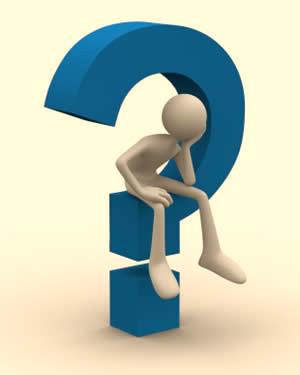 بهای غیر مستقیم خود شامل دو مورد میباشد:
انتشار اطلاعات ممکن است مزیت رقابتی واحدهای تجاری را تحت تاثیر قرار دهد (مثال: افشای اطلاعات درباره خطوط تولید و سود آوری که ممکن است اطلاعات سودمند راجع به شرکت در اختیار رقیبان گذارد که به این گونه بهای اطلاعات ̨  بهای مالکانه گویند. ) 
 بهای غیرمستقیم اطلاعات میتواند مربوط به قابلیت فهم اطلاعات باشد .( مثال : افشای اطلاعات اضافی شاید به دلیل قابل فهم نبودن معیار فزونی منافع بر مخارج را بدست نیاورد.) و نکته توانایی افراد و بازار برای جذب و استفاده از اطلاعات محدود است.
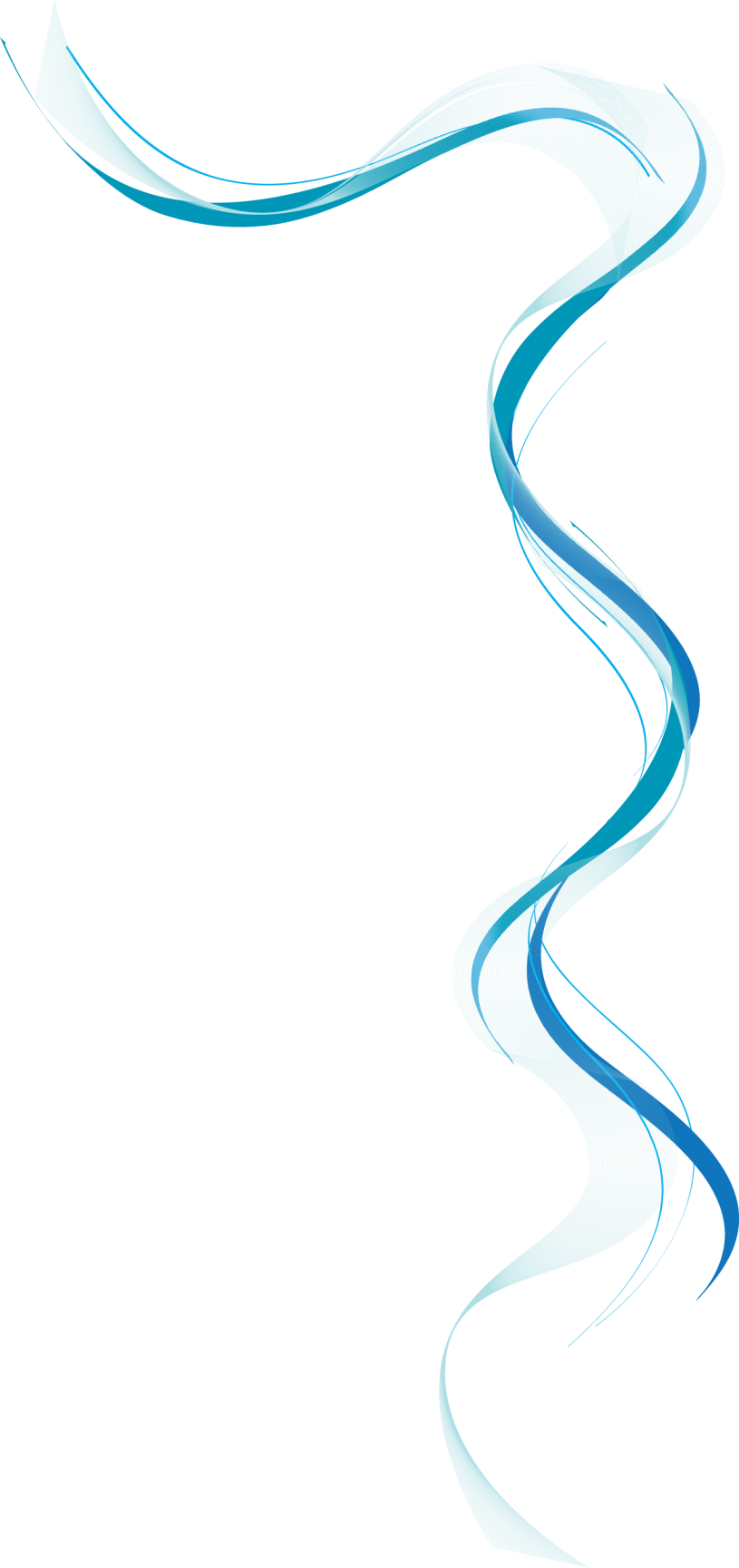 یکی از موضوعاتی در ارتباط با فزونی منافع بر مخارج بحث پیامدهای اقتصادی است.  که وجود این پیامد به این مفهوم میباشد که گزارش های حسابداری ممکن است برتصمیمات افراد مختلف تاثیر گذاشته و به واسطه این تصمیمات منافع گروه های مختلف تحت تاثیر قرار گیرد.
مربوط بودن :
یک خصوصیت کیفی است که بدین گونه تعریف میشود :
 ”توانایی ایجاد تفاوت در تصمیم از طریق کمک به استفاده کنندگان برای پیش بینی  نتایج رویدادهای گذشته و حال وآینده و تایید یا اصلاح انتظارات.”  
مربوط بودن دو جنبه اصلی دارد :
اصلی:    ارزش پیش بینی و ارزش بازخورد 
فرعی:    به موقع بودن
ارزش پیش بینی :
اشاره به سودمندی ورودی ها برای انجام پیش بینی هایی نظیر پیش بینی جریان های نقد یا توان سود آوری دارد و منظور ارائه پیش بینی لست . اطلاعات در مورد وضعیت مالی و عملکرد مالی گذشته ̨اغلب برای پیش بینی وضعیت مالی و عملکرد مالی آتی و سایر موضوعات مورد علاقه مستقیم  استفاده کنندگان از قبیل پرداخت سود سهام و دستمزد ̨ تغییر در بهای اوراق بهادار و توانایی واحد تجاری برای ایفای تعهدات خود در سررسید ̨ مورد استفاده قرار میگیرد. 
و نیازی نیست که این اطلاعات بطور یک پیش بینی صریح مطرح شود و پیش بینی بر اساس صورتهای مالی و اطلاعات و معاملات گذشته ارتقاء می یابد و اگر اقلام غیر معمول به صورت جداگانه افشاء گردد ارزش پیش بینی کنندگی افزایش می یابد .
ارزش بازخورد :
به تایید یا اصلاح انتظارات قبلی استفاده کنندگان ارتباط دارد بنابراین اشاره به وضع حال حاضر سازمان دارد و چگونگی ایفای نقش مدیریت را  ردیابی می کند (ارتباط نزدیکی با حسابدهی دارد).
ارزش پیش بینی و ارزش بازخورد به عنوان خصوصیات کیفی اطلاعات مالی که (ارزش پیش بینی فراهم کننده اهداف ارایه اطلاعات سودمند برای پیش بینی جریان های نقد و ارزش بازخورد یا حسابدهی می باشد. 
بیانیه شماره 2 هر دوی ارزش پیش بینی و ارزش بازخورد رابطه نزدیکی با تصمیم گیری دارند.
بطور کلی اگر بخواهیم این بیانیه را بیان کنیم می گوییم :
ارزش بازخورد 2 هدف دارد :







برای مثال تضاد بین ارزش پیش بینی و ارزش بازخورد در زمینه حسابداری بازنشستگی به خوبی قابل مشاهده است .
1) ارزیابی چگونگی ایفای نقش مدیریت که به صورت تایید یا عدم تایید و با حسابدهی بیان میشود.
2)تصمیم گیری ولی ارزش  پیش بینی به چگونگی ایفای وظایف مدیریت در دوره جاری ارتباط ندارد در نتیجه گاهی تضاد به وجود می آید.
بر اساس استاندارد 87 هیات استانداردهای حسابداری مالی :
نحوه محاسبه هزینه بدهی بازنشستگی بر مبنای حقوق و مزایای کارکنان در هنگام بازنشستگی در نظر گرفته می شود و این مساله باعث می شود تا اطلاعات مفیدی برای پیش بینی جریان های نقدی آتی برای سرمایه گذاران بوجود آید و در نتیجه ارزش پیش بینی برآوردی مالی می گردد. ولی از لحاظ ارزش بازخورد و ارزیابی وظیفه مدیریت پیش بینی حقوق کارکنان در آینده سودمند نمی باشد  و مدیریت نمی تواند پاسخگوی هزینه های برآوردی باشد که بر پایه ی بهای آتی قرار دارد هزینه هایی که مدیریت تعیین کننده ی آن نیست و نمی تواند در حال حاضر منافعی از آن بهره مند گردد چرا که به وظایف مدیریت در حال حاضر شرکت اشاره دارد .
به موقع بودن :
که در مرحله سوم قرار دارد محدودیتی برای دو جنبه دیگر مربوط بودن است.
بدین معنا که اطلاعات باید قبل از آنکه تاثیر خود را بر تصمیمات را از دست بدهد در دسترس استفاده کنندگان قرار گیرد که همین یک تضاد بین به موقع بودن و دو جنبه دیگر ایجاد میکند چرا که اگر محدودیت زمانی نبود قطعا اطلاعات کامل تری میشود در اختیار استفاده کنندگان قرار داد.
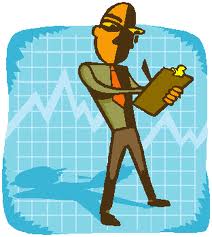 قابلیت اتکا :
برای اینکه اطلاعات مفید باشد باید قابل اتکا باشد اطلاعاتی قابل اتکا است که بدون اشتباه و خطا تمایلات جانب دارانه باشد.
صادقانه معرف چیزی باشد که مدعی بیان میکند یا چیزی که قابل انتظار بیان میشود. 
قابلیت اتکا 3 جزء دارد :
تاثیر پذیری 
 صداقت در ارائه                      
 بی طرفی
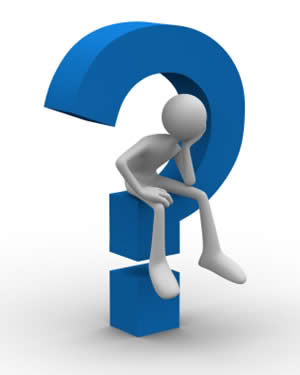 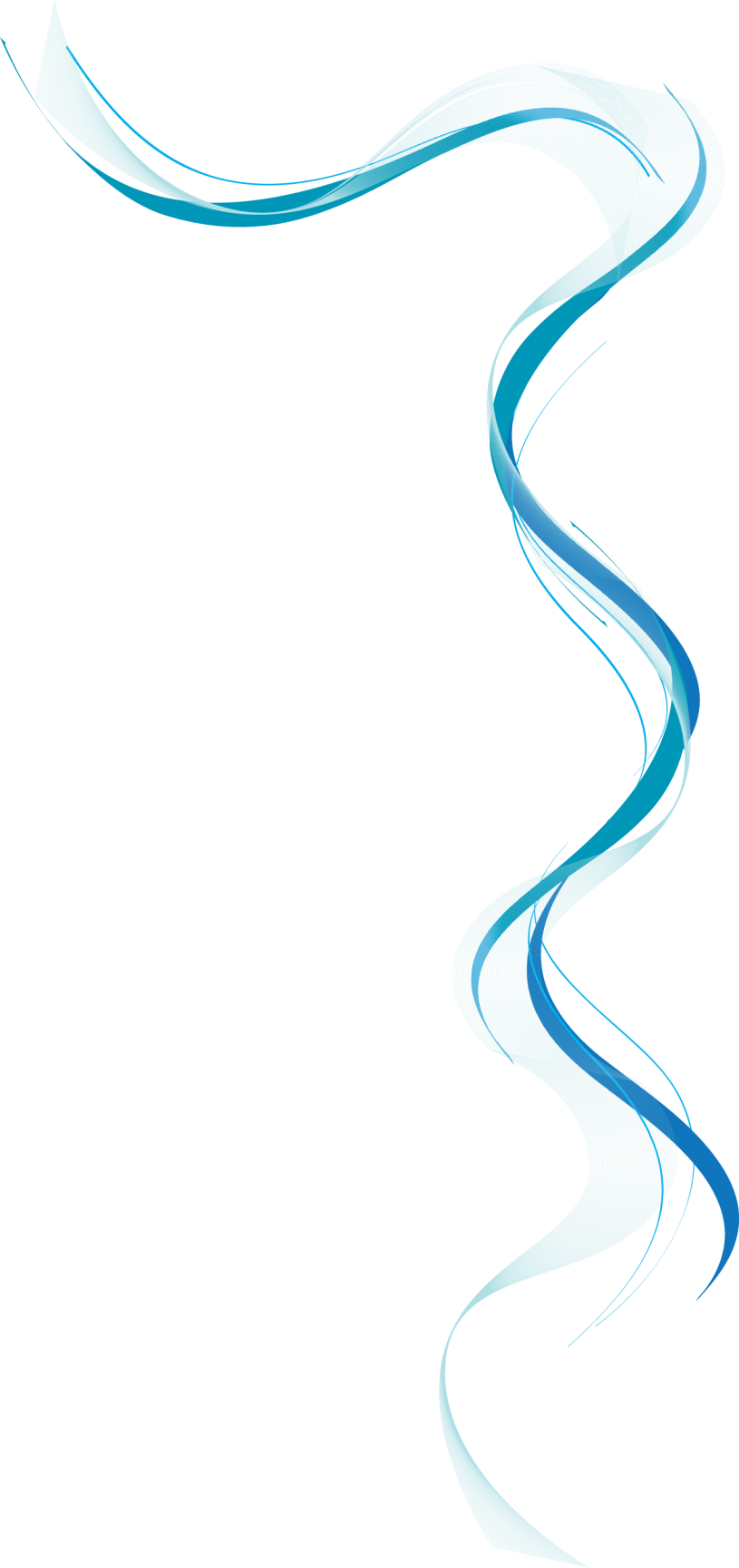 تاثیر پذیری :
در SFAC2  به میزان توافق جمعی بین اندازه گیران اشاره دارد و از این رو با تئوری اندازه گیری در ارتباط است . برخلاف جنبه های مختلف مربوط بودن  ̨ تایید پذیری از ویژگی کمیت پذیری برخوردار است  ̨ هر چند اندازه گیری آن دشوار است.
صداقت در ارائه :
باتئوری اندازه گیری در ارتباط است و بدین معناست که اندازه گیری باید با پدیده ای که اندازه گیری میشود̨  مرتبط باشد . در حسابداری اگر بتوان ارزشیابی دارایی ثابت را از طریق استهلاک خط مستقیم طی 20 سال بدون ارزش اسقاط انجام داد درجه تایید پذیری بالا خواهد بود  اما اگر بهای مستهلک نشده دارایی نشان دهنده بخشی از بهای تاریخی باشد که هنوز مطلوبیت اقتصادی دارد و غالبا نتیجه صادقانه نخواهد بود .  اما اگر استهلاک به طور مستقل  برای دارایی محاسبه گردد رقم حاصله میتواند ارائه  صادقانه  باشد.
بی طرفی  :
اشاره دارد که فرآیند سیاست گذاری  باید در وهله  اول مربوط بودن و قابلیت اتکا را در نظر گیرد. در حقیقت به این مفهوم است که صورت های مالی باید  هرچیز را آن طور که هست نشان دهند و نه به نحوی که گروهی خاص مایل به افشا آن میباشند .
بی طرفی تنها خصوصیتی است که تماما به دیدگاه نگرش اعضای هیات ارتباط دارد نه جنبه های اطلاعات . 
هدف بی طرفی جلوگیری از فعالیت های گروهی، منافع مهم در صورت مالی و زیر بنای آنها می باشد.
محافظه کاری :
درSFAC2  بانام گذاری آن به عنوان یک میثاق به حد کافی مورد توجه قرار گرفته است. با نیاز برای گزارشگری محتاطانه در ارتباط است به نحوی که به واسطه آن استفاده کنندگان از موارد وجود عدم اطمینان و ریسک مطلع شوند.  
همانند یک سوگند و میثاق است و از کم نشان دادن بدهی و بیشتر نشان دادن دارایی و سود به طور تعمدی حمایت نمی کند. کمتر از واقع نشان دادن تعمدی با صداقت در ارایه و بی طرفی در تضاد است.
قابلیت مقایسه و یکنواختی: باید طبق اصول حسابداری باشد و در نتیجه تابعیت مقایسه و یکنواختی  باید در نتیجه یک چارچوب نظری مطلوب باشد.
قابلیت مقایسه و یکنواختی :
این خصوصیت کیفی باید نتیجه یک چارچوب نظری مطلوب باشد. 
صورتهای مالی باید قابل مقایسه باشند تا بتوان آنها را با هم سنجید.
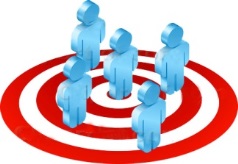 اهمیت :
به عنوان یک خصوصیت کیفی شناخته میشود اما حرفه هنوز برای به کار گیری آن به این شکل که میتواند بر تصمیم گیری اثر بگذارد  ̨ آمادگی لازم ندارد. همچنین بیشتر مفهومی نسبی است .
اهمیت یک خصوصیت کیفی است و بیشتر مفهومی نسبی است تا مطلق
بیانیه مفاهیم شماره 7: استفاده از اطلاعات جریان های نقدی و ارزش فعلی
این بیانیه بیشتر به مسائل خاص اندازه گیری میپردازد تا مسائل نظری .  SFAC7  سعی درارائه راهکاری دارد تا بتوان با بهره گیری از آن در صورت فقدان اطلاعات بهای جاری  یا  ارزش بازار̨   فرآیند اندازه گیری را صورت داد . که از جریان نقد آتی براوردی  برای اندازه گیری دارایی ها و بدهیها  استفاده کرد.  
مهم ترین نکته درباره اندازه گیری دارایی ها این است که هدف استفاده از اندازه گیری برمبنای ارزش فعلی بیشتر شبیه سازی ارزش منصفانه است تا اندازه گیری ارزش فعلی خاص دارایی مورد نظر برای  خود شرکت.
همچنین نکته مهم برای این بیانیه در زمینه اندازه گیری بدهی ها است که نرخ تنزیل مورد نظر باید با وضعیت اعتباری شرکت مرتبط باشد .   در صورت افت وضعیت اعتباری شرکت ̨  ارزش بدهی شرکت کاهش خواهد یافت . اندازه گیری دارایی و بدهی براساس بیانیه 7 باهم سازگار نیستند̨  زیرا یک دارایی میتواند جداگانه ارزشیابی شود اما یک بدهی را نمیتوان مستقل از یک شرکت مربوطه ارزشیابی کرد.
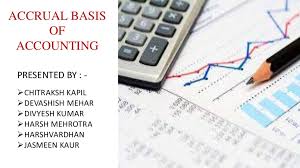 بیانیه مفاهیم شماره 8: چارچوب نظری برای گزارشگری مالی ; جایگزین بیانیه شماره 1و2
در این بیانیه تاکید بر گزارشگری مالی همانند SFAC1    میباشد ولی این تاکید برگزارشگری مالی گسترده تر از تاکید IASB   برصورت های مالی است. 
این بیانیه تاکید دارد که دو گروه سرمایه گذاران و اعتبار دهندگان تنها فراهم کنندگان منابع برای شرکت میباشند و نه استفاده کنندگان اصلی از صورت های مالی . 
 دارای این دیدگاه است که شرکت دارای شخصیت مجزایی از مالکان میباشد و اعتبار دهندگان و دارندگان سهام شرکت مدعیان نسبت به دارایی های شرکت میباشد.
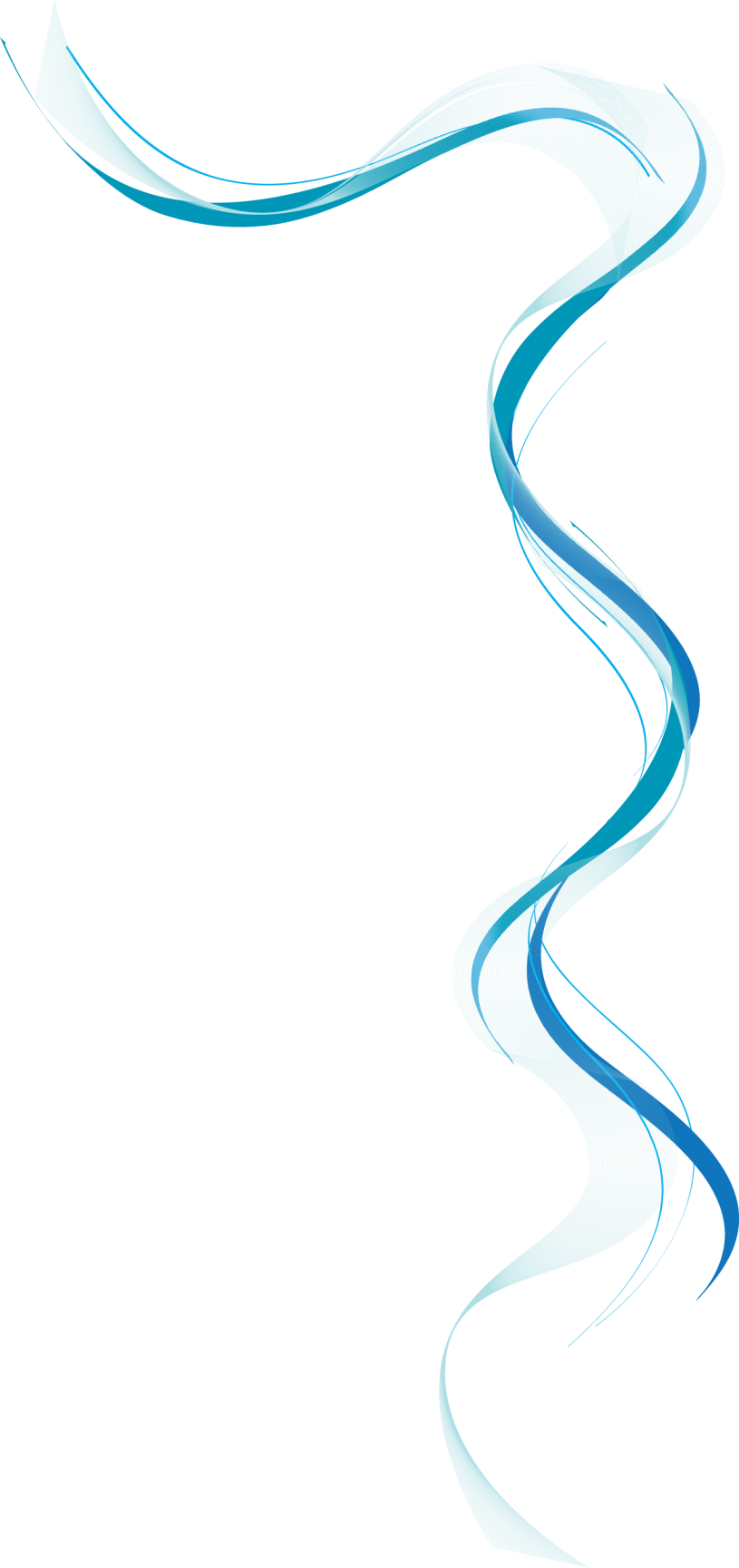 برای گزارشگری اطلاعات مالی یک فرآیند 3 مرحله ای پیشنهاد شده : 
مشخص نمودن رویدادهای اقتصادی .
مشخص نمودن اطلاعات مربوط و دارای صداقت در ارائه .
تعیین در دسترس بودن اطلاعات و در نهایت ارائه صادقانه اطلاعات .  

این بیانیه خصوصیات کیفی اطلاعات مالی سودمند را در جدول زیر ارائه میدهد .
بهای تمام شده  <  منافع
اطلاعات سودمند در تصمیم گیری درباره وقایع اقتصادی
مربوط بودن
صداقت در ارائه
کامل بودن
عاری از خطا
ارزش پیش بینی
ارزش تایید کنندگی
سطح اهمیت خاص واحد گزارشگر
بی طرفی
ویژگی های فزاینده: 

قابلیت مقایسه
خصوصیات کیفی اطلاعات مالی براساس SFAC8
دیدگاه قانونی نسبت به چارچوب نظری :
چارچوب نظری با قانون اساسی از این نظر متفاوت است که چارچوب نظری دارای عناصر اختیاری قانون اساسی نیست . 
این چارچوب دارای عناصر غیر اختیاری میباشد و استانداردها می بایست کاملا بر اساس آن وضع شود .
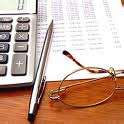 در بررسی محتوای چارچوب نظری باید به دو نکته مهم توجه داشت :
1. این سند را میتوان سندی تکامل یافته دانست که بخش های مهمی از آن شدیدا بر پایه تلاش های صورت گرفته توسط سایر نهادهای قانون گذار است . 
 2. علی رغم انتقاداتی که بر چارچوب نظری در حال حاضر و آینده وارد است   ̨ این سند  میتواند بهبود یابد تا آنجا که زیر بنایی بی نقص برای استانداردهای حسابداری فراهم آورد. 
به عقیده برخی محققان چارچوب نظری در بردارنده هر دو مفهوم قانون اساسی و تئوری است .
براساس دیدگاه قانونی : نه تنها استانداردها را میتوان ارتقا بخشید بلکه خود چارچوب نظری نیز در معرض اصلاح و بهبود خواهد بود.
در دیدگاه قانونی نسبت به تدوین استانداردها ̨ یک چارچوب نظری به خوبی مفهوم پیدا میکند زیرا از ماهیت منطقی فرایند حمایت کرده و موجب ارتقای آن شده است.  به عقیده برخی محققان چارچوب نظری در بر دارنده هر دو مفهوم قانون اساسی و تئوری میباشد .  
از دیدگاه تئوریک  ̨چارچوب نظری برای ارزیابی رویه های گوناگون حسابداری ضوابطی همچون خصوصیات کیفی گزارشگری مالی را فراهم می آورد.
دیدگاه حقوقی نسبت به چارچوب نظری :
تاکید بر فرایند مشروعیت بخشیدن و پذیرش چارچوب نظری دارد̨   که در تقابل با دیدگاه مبتنی بر تئوری حقیقی می باشد . 
 برخی چارچوب نظری را نوعی سند خود – توجیه کننده میدانند که وظیفه اش ̨  منحرف کردن حمله های گروه های ذینفع میباشد.  
برخی نیز منتقد ساختار چارچوب نظری میباشند و اعتقاد دارند که این چارچوب دارای توان کمک به تدوین کنندگان استاندارد است.
خصوصیات کیفی اطلاعات مالی براساس SFAC2
همانطور که مشاهده می شود تصمیم گیرندگان صدرنشین این نمودار هستند،زیرا درSFAC1 بیان گردید هدف حسابداری فراهم آوردن اطلاعات سودمند برای تصمیم گیری استفاده کنندگان می باشد.
هیات، بین خصوصیت کیفی "خاص تصمیم گیری"و "خاص استفاده کنندگان" تفاوت قائل گردید.
خصوصیت خاص استفاده کنندگان بر کیفیت هایی از اطلاعات معطوف است که به توان درک اطلاعات توسط استفاده کنندگان متمرکز است.بنابراین ماهیت استفاده کنندگان یک شاخص تعیین کننده در تصمیم گیری درباره منتشرنمودن اطلاعات می باشد.
خصوصیت کیفی قابل فهم بودن است که درباره هر دو استفاده کنندگان و تهیه کنندگان اطلاعات حسابداری تحت تاثیر قرار می گیرد.
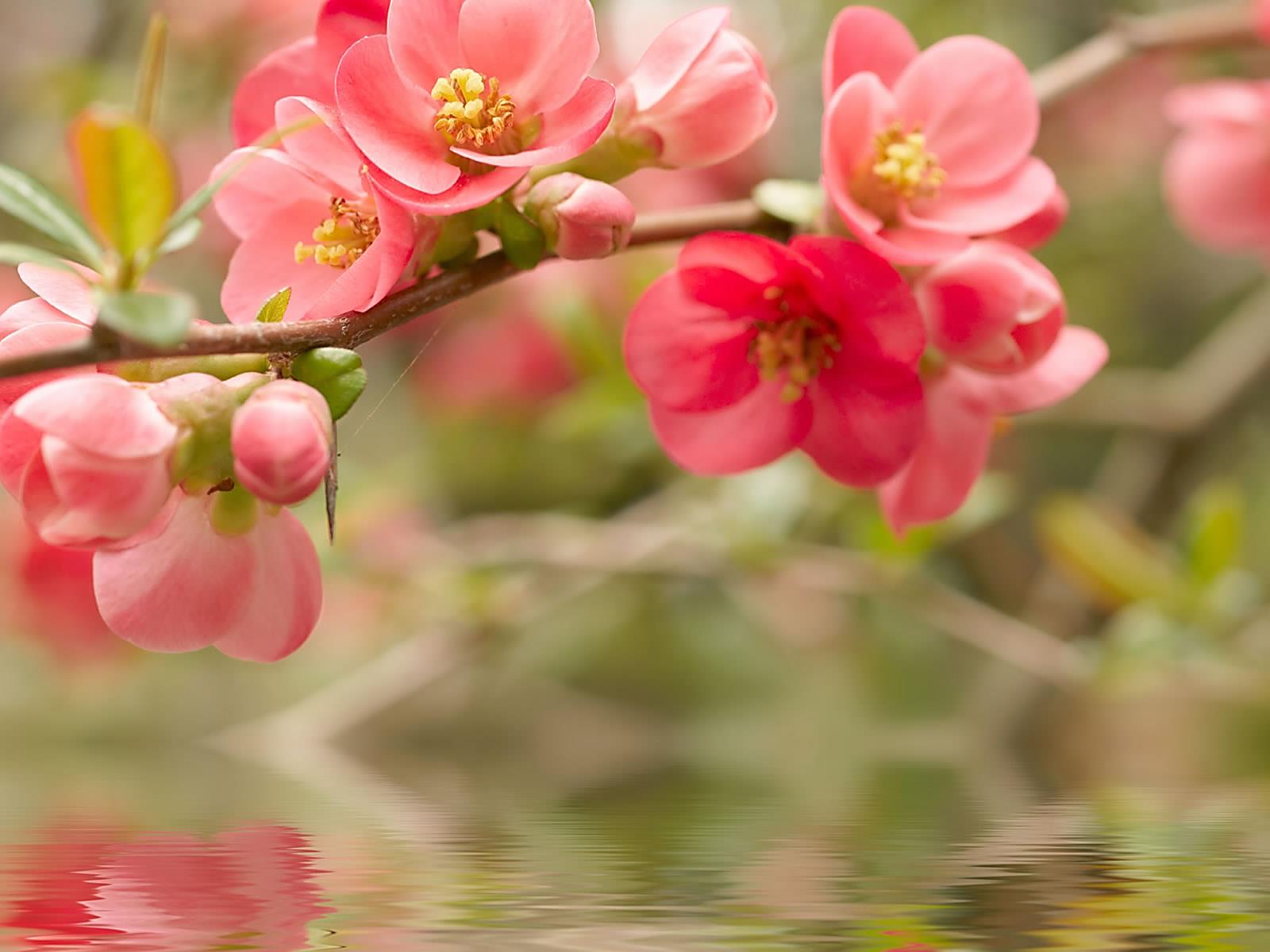 با تشکر از همراهی شما